Перелётные птицы
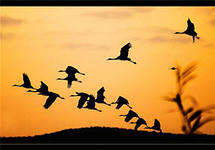 Птицы – теплокровные существа. Средняя температура их тела составляет 41 градус. Это означает, что они могут сохранять активность в холодное время года, но нуждаются в большом количестве пищи. Поэтому многие  птицы оставляют заснеженные родные места и отправляются  на зимовку в теплые страны. Основные причины, по которым птицы улетают на юг: отсутствие пищи и холод.
Аист
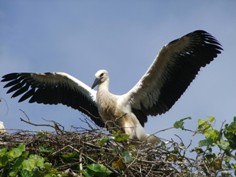 Голубой пакет, что отдалВеял тайной звёзднойВзвился аист и пропалЗа окном морознымА в пакете том кряхтело,Ухало, дышало.Развернули посмотреть-Сразу заорало…И с тех пор подарок тотГод от года всё растёт,Черноглазый, озорной,Наш сынуля дорогой
Ласточка
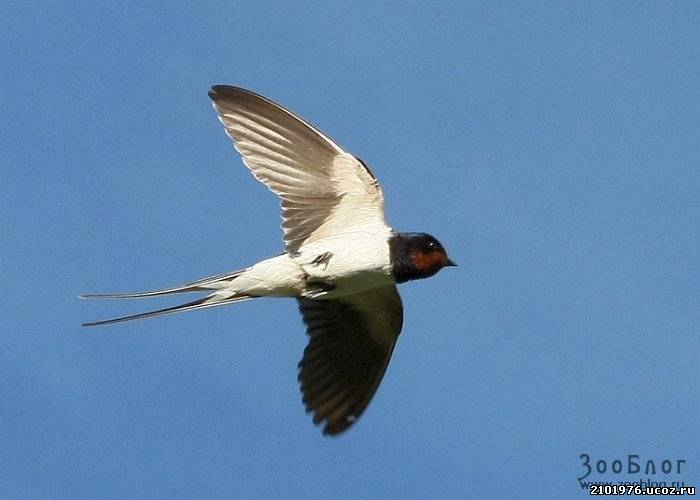 Под крышей дома целый деньмелькает быстрой птицы тень.Весёлых ласточек семьяДомишко  строит для себя.
Грач
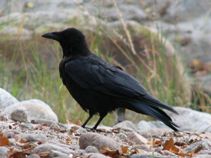 Ходит полем без галош,	Черный и блестящий;На галошу сам похожГрач - веселый дачник.
Лебедь
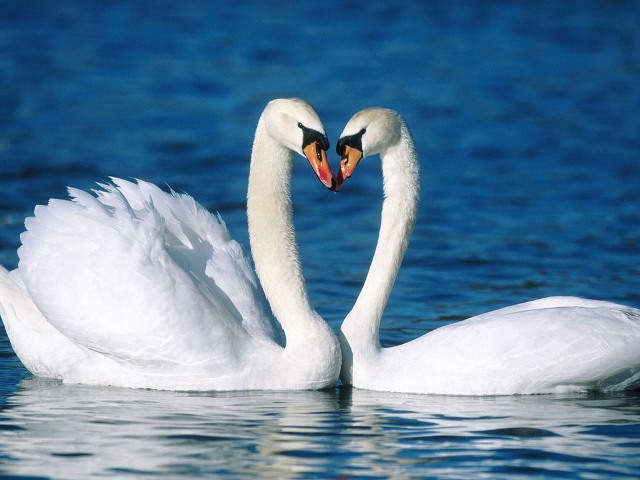 Повелось так с самой древности:Эти птицы – символ верности.В отраженье своё глядя,Вот скользят по водной глади,Восхищая всех людей,Двое белых лебедей.
Гуси
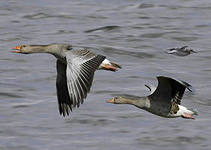 Я пасти тебя смогу Возле речки на лугу,Будем плавать мы в реке, Будем греться на песке.Принёс  для примиреньяТебе я угощенье –Съешь кусочек пирога.Гусь ответил: «Га-га-га!»
Скворец
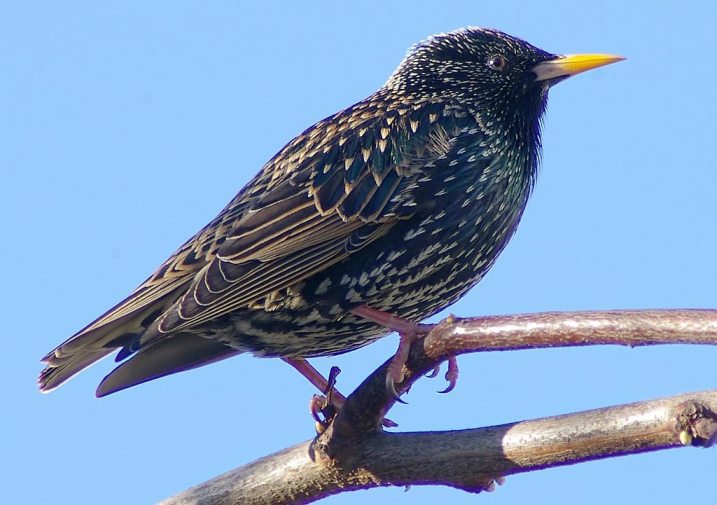 Наш скворец одет по модеЧёрный фрак, и перья вроде,С переливом на спине,Что-то ищет в старом пне.
Цапля
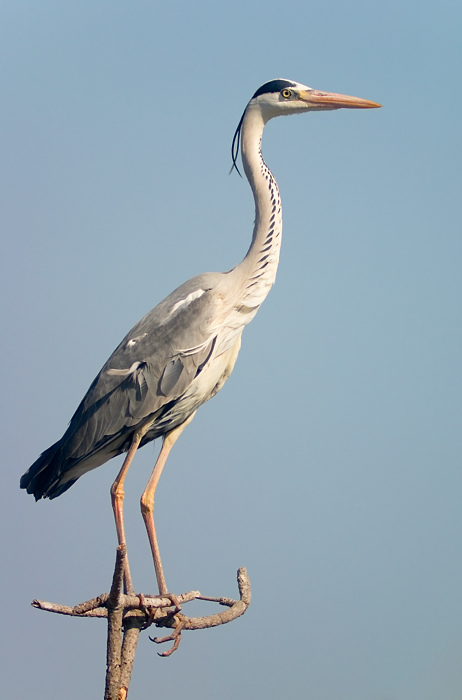 Цапля - птица полевая,Ходит отмелью босая,Для своих, для стройных ног,Цапля не найдет сапог.
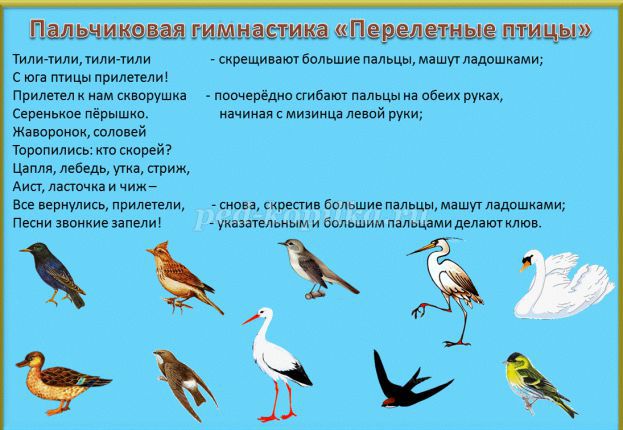 Кукушка
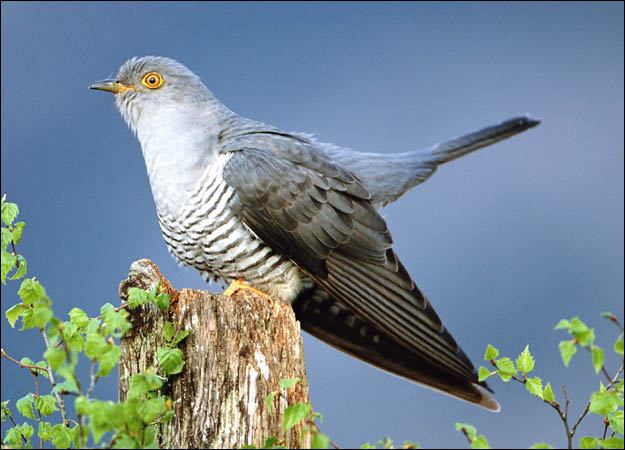 В чаще леса, на суку,Слышу голос я:"Ку-ку!"Мне кукушка ,сколько лет?Слышу я:"Ку-ку!"-в ответ.
Стриж
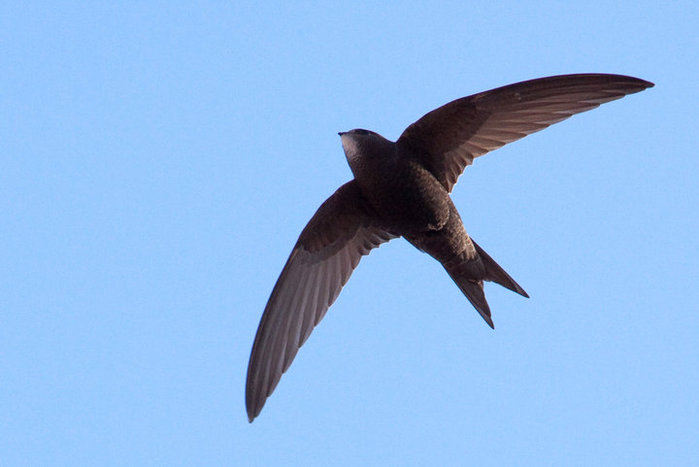 Они на ласточек похожи,А в небе очень даже схожи.Я правду говорю, скажи!Есть – ласточки, а есть - … (СТРИЖИ).
Жаворонок
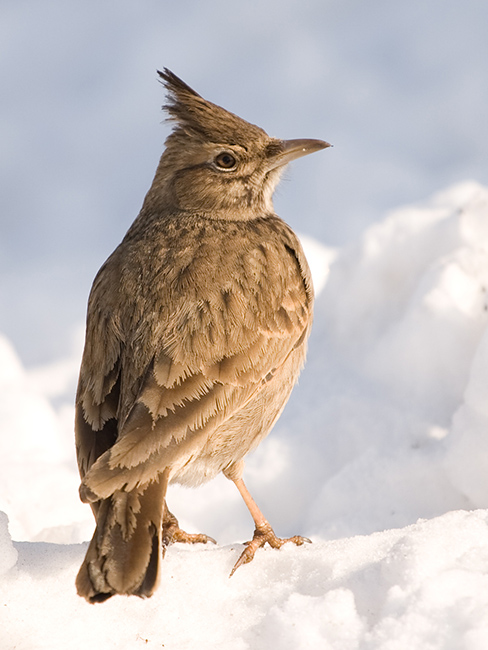 Так беззаботно, на лету Он щедро сыплет трели, Взвиваясь круто в высоту С земли — своей постели. Среди колосьев он живет. Его домишко тесен, Но нужен весь небесный свод Ему для звонких песен.
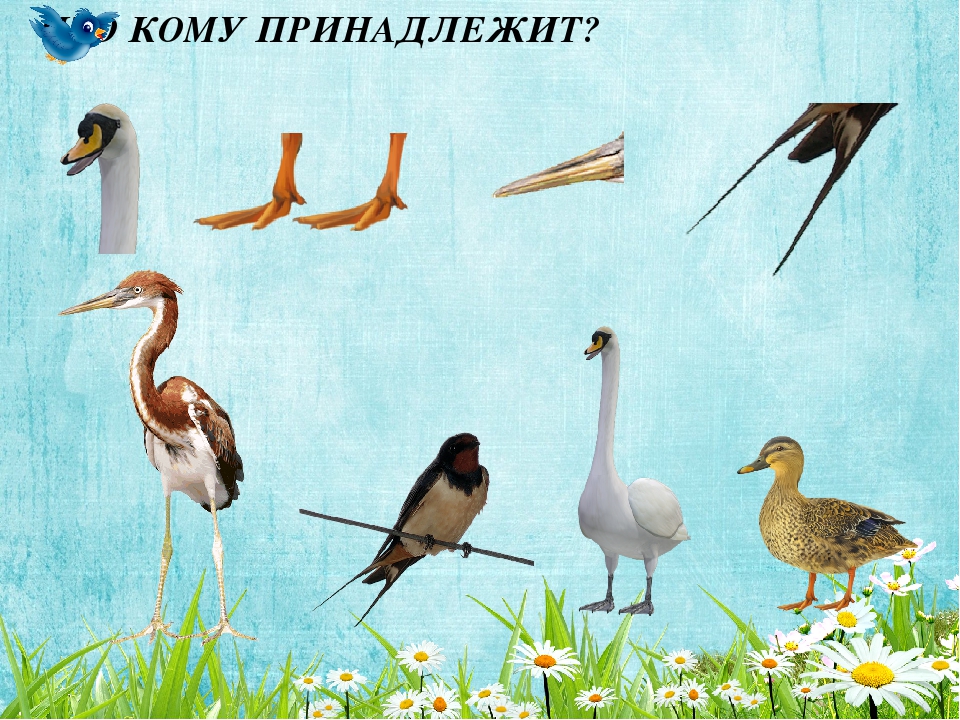 Игра «Узнай птицу по тени».
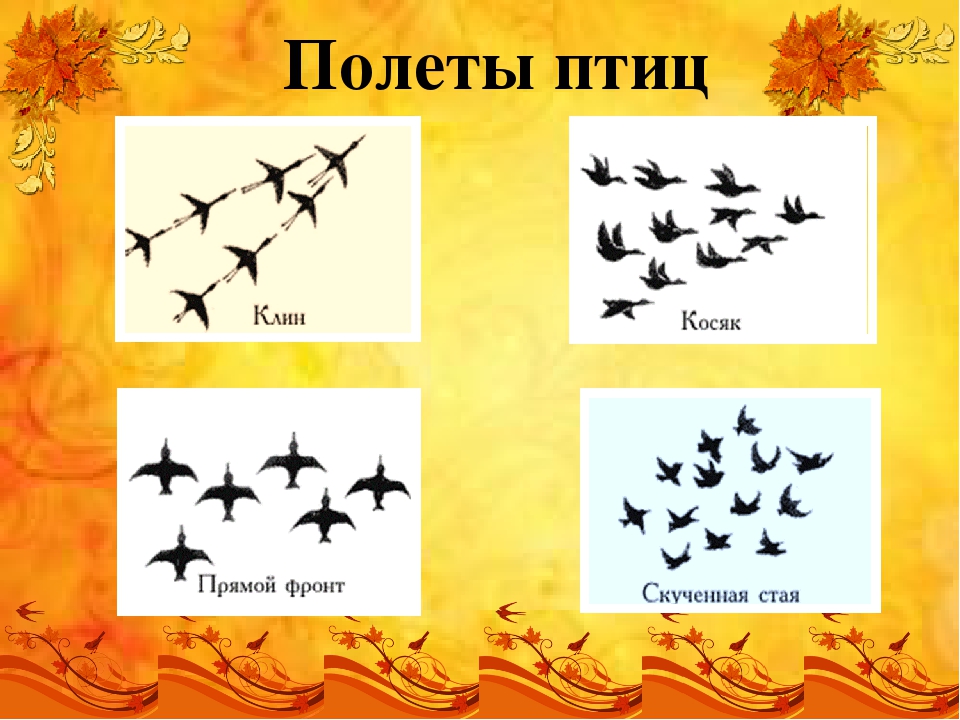 Спасибо за внимание !
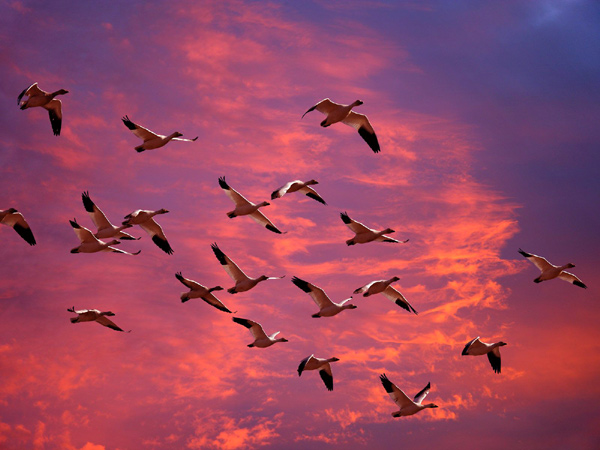